Патобиохимические аспекты ожирения
Индекс массы тела
РОСТ x2
ВЕС
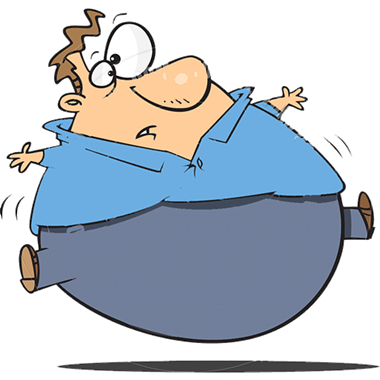 Избыточный вес ,ожирение – 
патологическое или избыточное накопление жира, представляющее риск для здоровья
39%
1.9 миллиарда взрослых с избыточным весом
650 миллионов страдающих ожирением
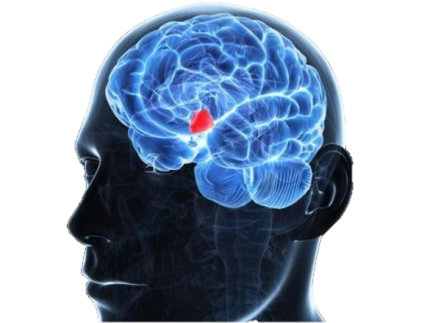 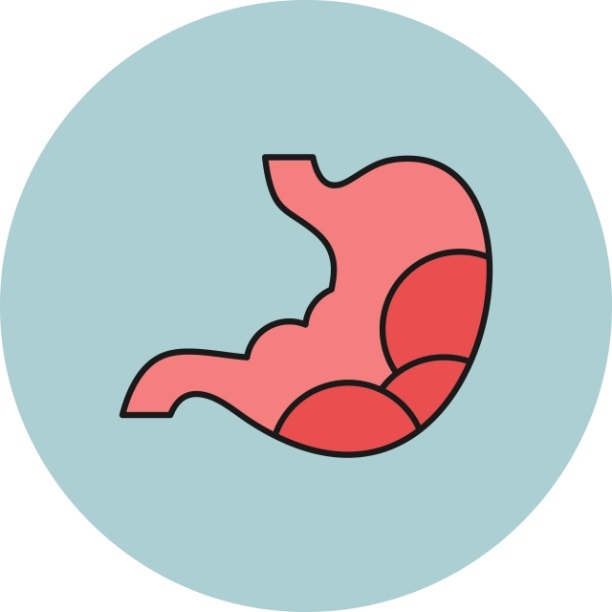 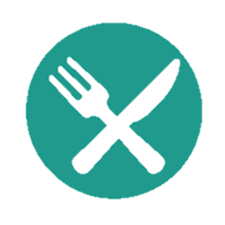 Усиление выделения нейропептида Y и эндогенных каннабиноидов
ГРЕЛИН
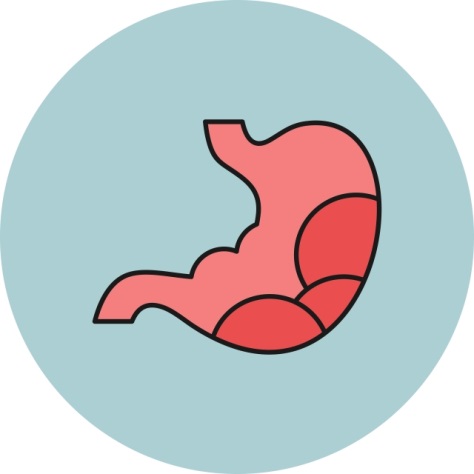 ОБЕСТАТИН
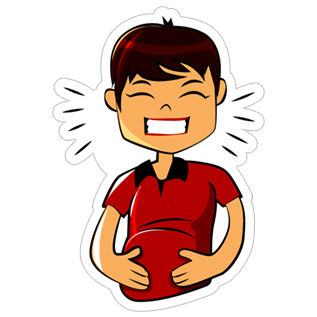 ЛЕПТИН
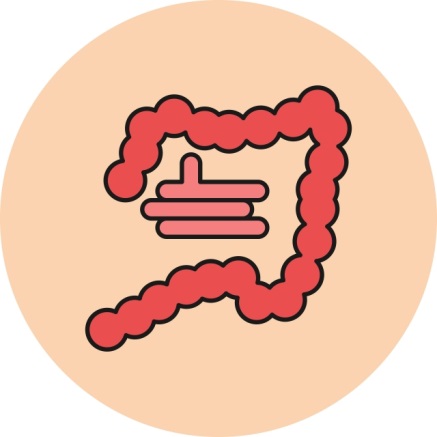 ПЕПТИД YY
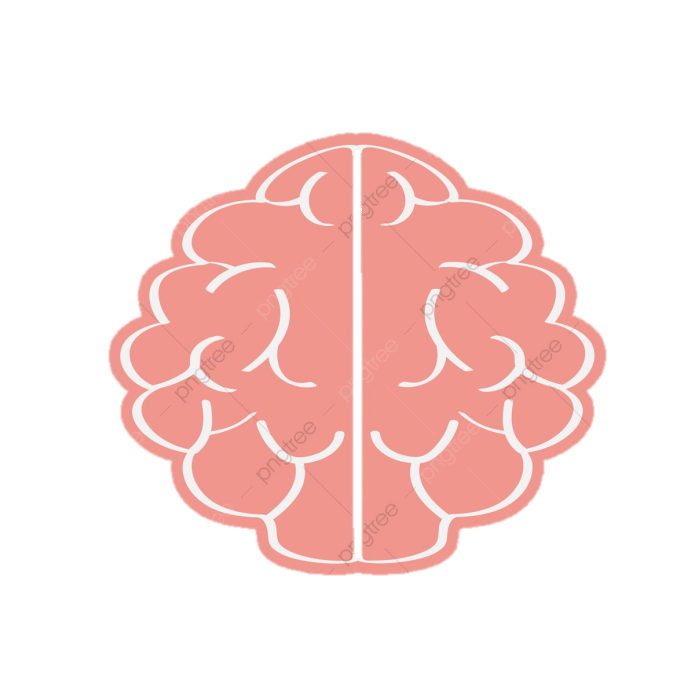 Снижение выработки
гипертрофическое ожирению
НОРМА
гиперпластическом ожирении
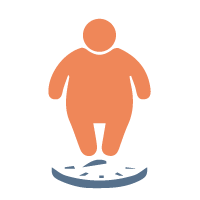 ПЕРВИЧНОЕ ОЖИРЕНИЕ
ВТОРИЧНОЕ ОЖИРЕНИЕ
Дефект в структуре гипоталамуса
20%
80%
Гипоталамус нечувствителен к лептину
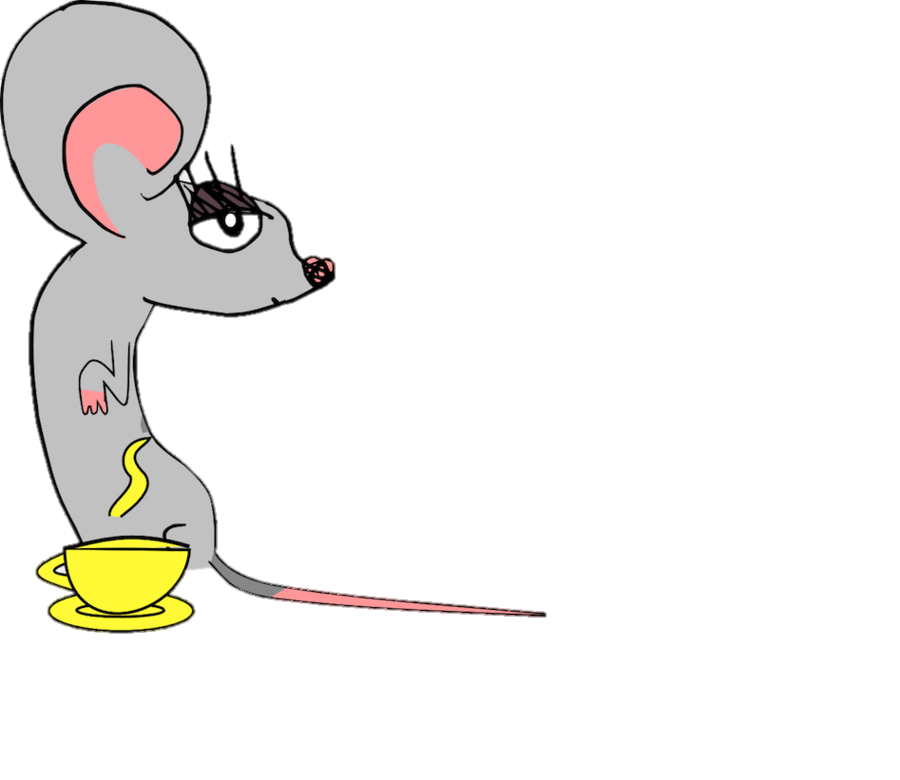 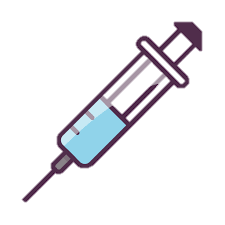 ЛЕПТИН
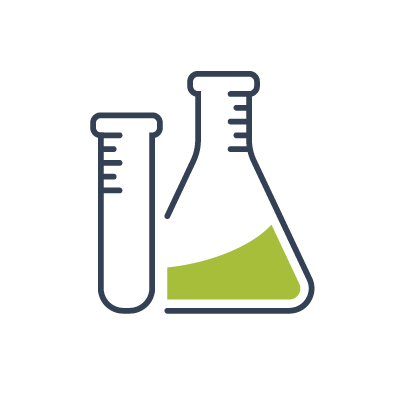 Патогенез ожирения при дефекте гена ob может быть следующим: низкий уровень лептина в крови является сигналом недостаточного количества запаса жиров в организме и этот сигнал включает механизмы, приводящие к повышению аппетита и в результате к увеличению массы тела.
ВТОРИЧНОЕ ОЖИРЕНИЕ
ГЛЮКОКОРТИКОИДЫ
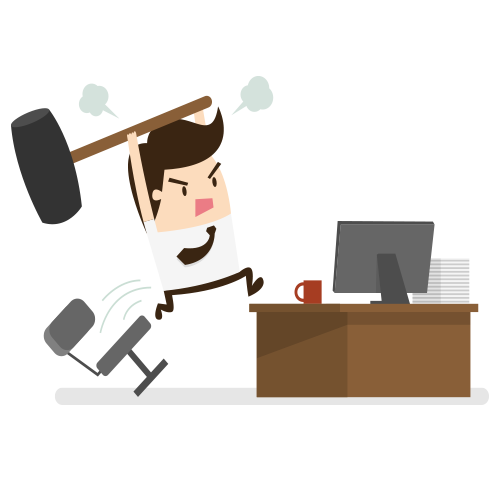 блокировка чувствительности мозга к лептину
подавление сигнала о насыщении
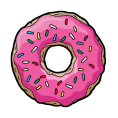 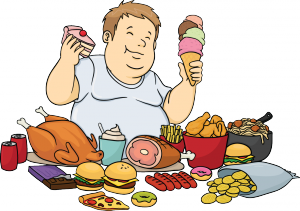 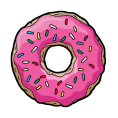 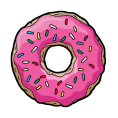 Нарушение  структур мембранных органелл клетки — эндоплазматической сети (ЭПС) и митохондрий

Ухудшение качества ооцитов

Избыток ионов кальция
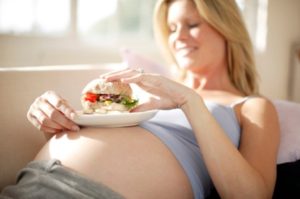 Ранее обнаружили специальные пуговицевидные контакты между эндотелиальными клетками лимфатических каналов. Сейчас ученые показали, что два эндотелиальных клеточных рецептора, нейропилин-1 (NRP1) и рецептор 1 фактора роста эндотелия сосудов (VEGFR1), необходимы для переведения этих каналов из открытого состояния в закрытое.
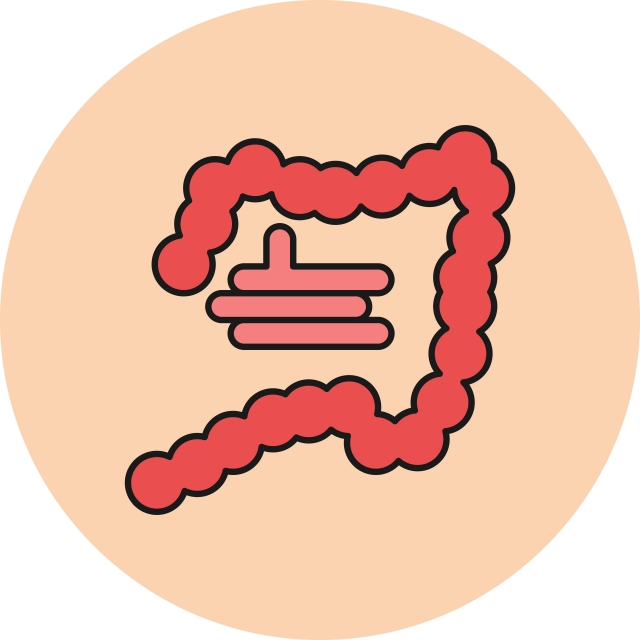 Различные манипуляции с пуговицевидными контактами у мышей в опыте показали, что можно ограничить поглощение хиломикронов и сделать животных устойчивыми к ожирению при рационе, богатом жирами. — Tighter lymphatic junctions prevent obesity, Lacteal junction zippering protects against diet-induced obesity.
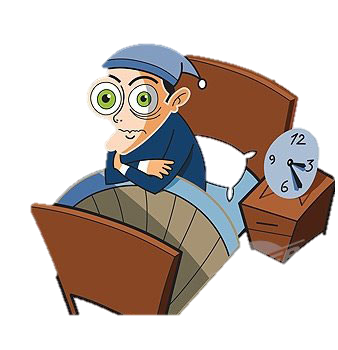 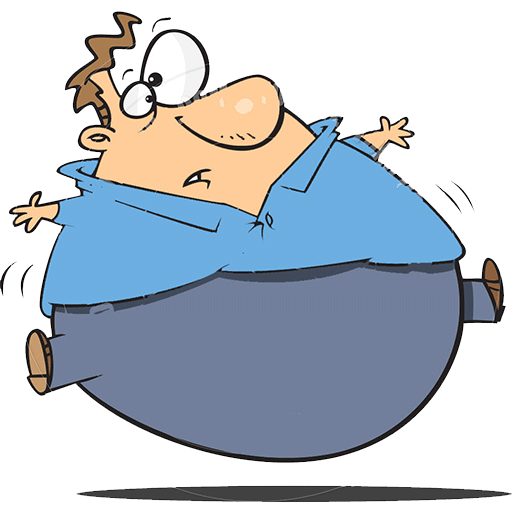